Chemistry of Life
Overview: A Chemical Connection to Biology
Biology is a multidisciplinary science.
Living organisms are subject to basic laws of physics and chemistry.
Copyright © 2008 Pearson Education, Inc., publishing as Benjamin Cummings
Matter consists of chemical elements in pure form and in combinations called compounds
Organisms are composed of matter.
Matter is anything that takes up space and has mass.
Copyright © 2008 Pearson Education, Inc., publishing as Benjamin Cummings
Elements and Compounds
Matter is made up of elements. 
An element is a substance that cannot be broken down to other substances by chemical reactions.
A compound is a substance consisting of two or more elements in a fixed ratio.
A compound has characteristics different from those of its elements.
Copyright © 2008 Pearson Education, Inc., publishing as Benjamin Cummings
The emergent properties of a compound
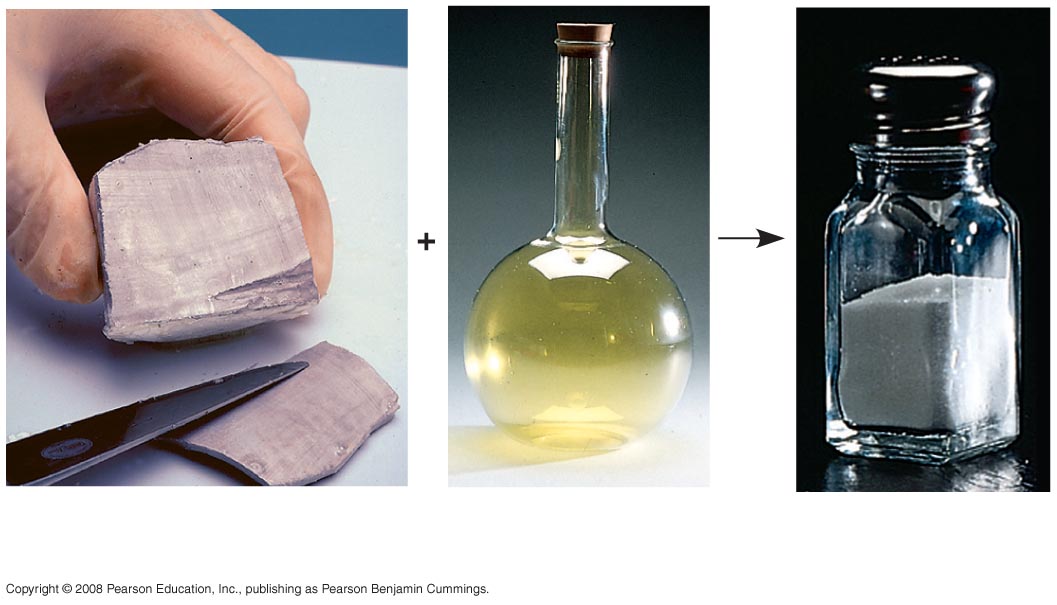 Sodium
chloride
Chlorine
Sodium
[Speaker Notes: Figure 2.3 The emergent properties of a compound]
Essential Elements of Life:  C  H  O  N
About 25 of the 92 elements are essential to life.
Carbon, hydrogen, oxygen, and nitrogen make up 96% of living matter.
Most of the remaining 4% consists of calcium, phosphorus, potassium, and sulfur.
Trace elements are those required by an organism in minute quantities.
Copyright © 2008 Pearson Education, Inc., publishing as Benjamin Cummings
An element’s propertiesdepend on the structure of its atoms
Each element consists of unique atoms.
An atom is the smallest unit of matter that still retains the properties of an element.
Copyright © 2008 Pearson Education, Inc., publishing as Benjamin Cummings
Subatomic Particles
Atoms are composed of subatomic particles.
Relevant subatomic particles include:
Neutrons (no electrical charge)
Protons (positive charge)
Electrons (negative charge).
Copyright © 2008 Pearson Education, Inc., publishing as Benjamin Cummings
Simplified models of a helium (He) atom
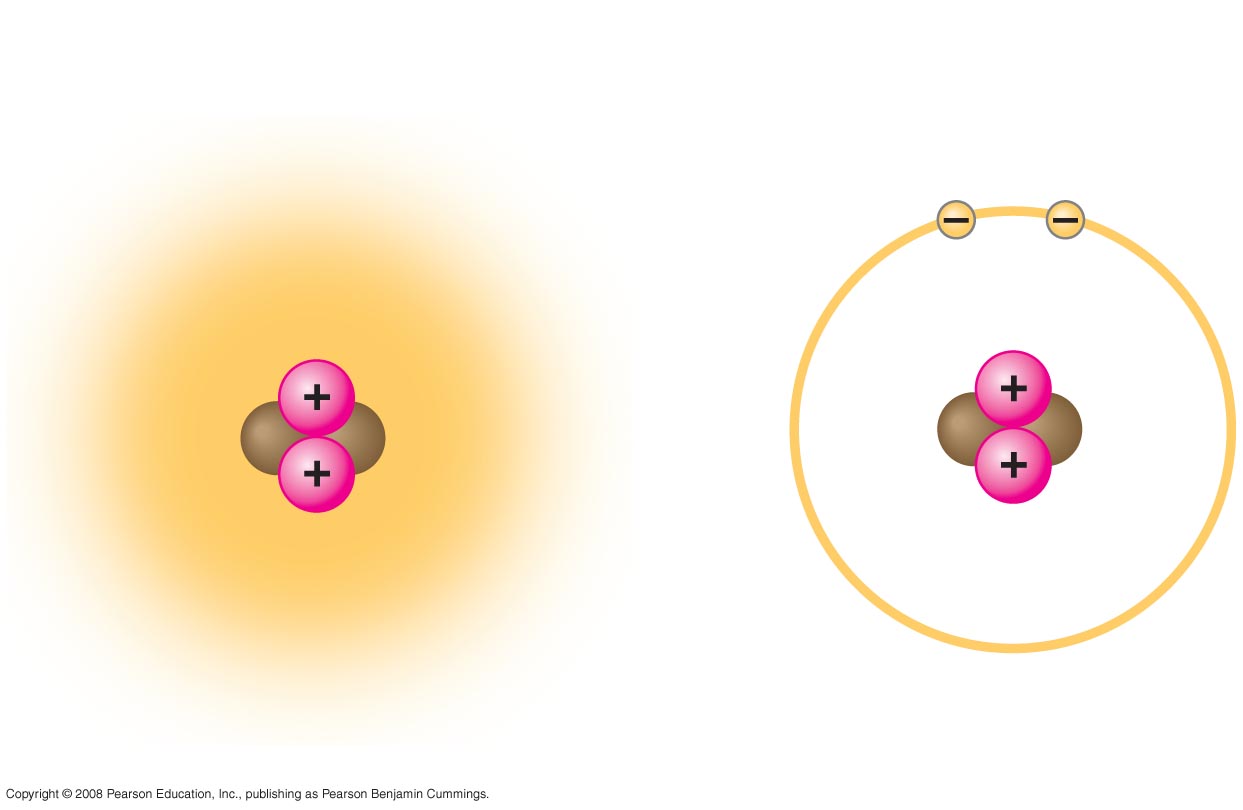 Cloud of negative
charge (2 electrons)
Electrons
Nucleus
(b)
(a)
[Speaker Notes: Figure 2.5 Simplified models of a helium (He) atom]
Atomic Number and Atomic Mass
An element’s atomic number =  # protons, the number of protons in its nucleus.
An element’s mass number = p + n, sum of protons plus neutrons in the nucleus. 
Atomic mass, the atom’s total mass, can be approximated by the mass number.
Copyright © 2008 Pearson Education, Inc., publishing as Benjamin Cummings
Isotopes
All atoms of an element have the same number of protons but may differ in number of neutrons
Isotopes are two atoms of an element that differ in number of neutrons.
Copyright © 2008 Pearson Education, Inc., publishing as Benjamin Cummings
The Energy Levels of Electrons
Energy is the capacity to cause change.
Potential energy is the energy that matter has because of its location or structure.
The electrons of an atom differ in their amounts of potential energy.
An electron’s state of potential energy is called its energy level, or electron shell.
Copyright © 2008 Pearson Education, Inc., publishing as Benjamin Cummings
Energy levels of an atom’s electrons
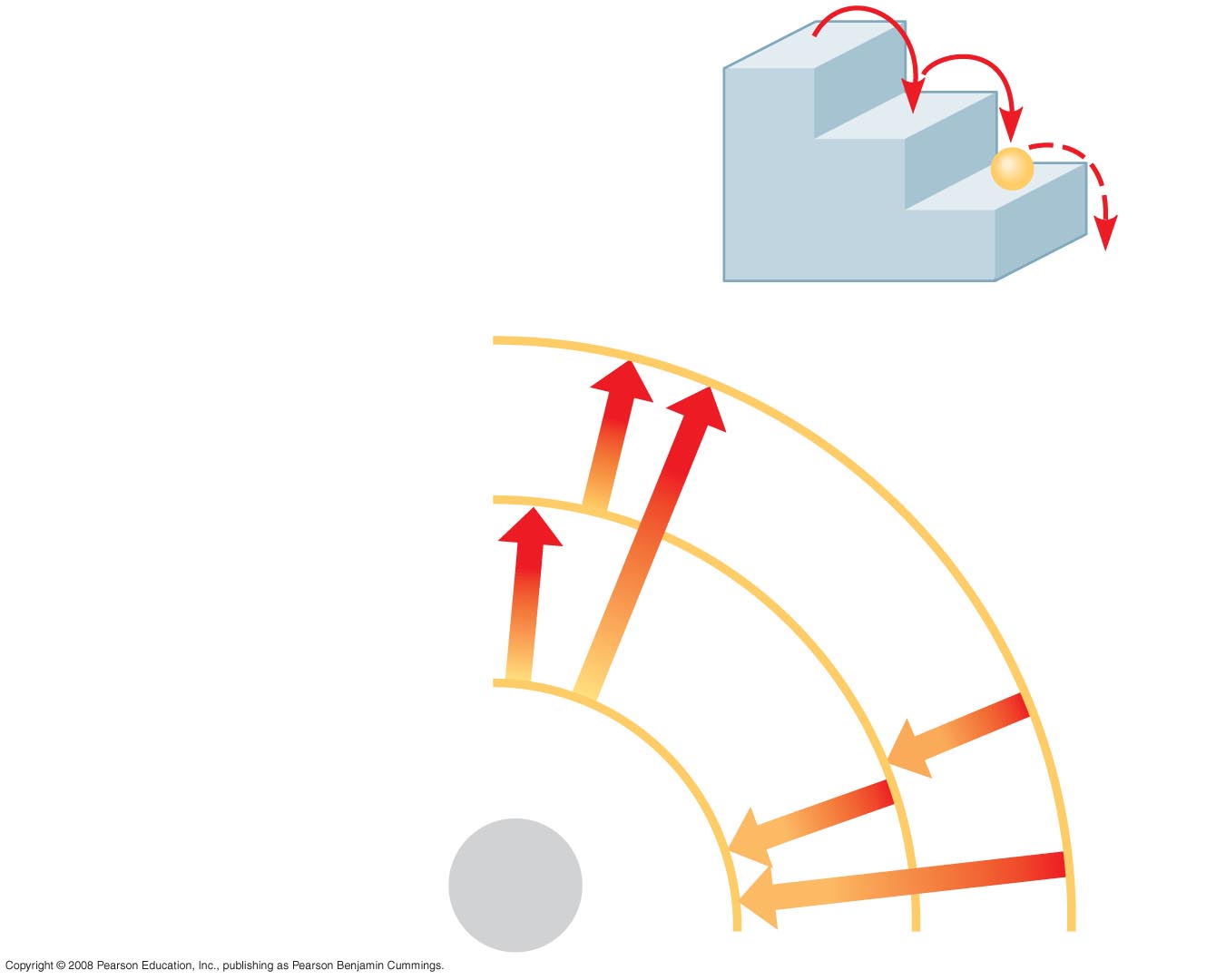 (a) A ball bouncing down a flight
     of stairs provides an analogy
     for energy levels of electrons
Third shell (highest energy
level)
Energy
absorbed
Second shell (higher
energy level)
First shell (lowest energy
level)
Energy
lost
Atomic
nucleus
(b)
[Speaker Notes: Figure 2.8  Energy levels of an atom’s electrons]
Electron Distribution and Chemical Properties
The chemical behavior of an atom is determined by the distribution of electrons in electron shells.
The periodic table of the elements shows the electron distribution for each element.
Copyright © 2008 Pearson Education, Inc., publishing as Benjamin Cummings
Electron-distribution diagrams for the first 18 elements in the periodic table
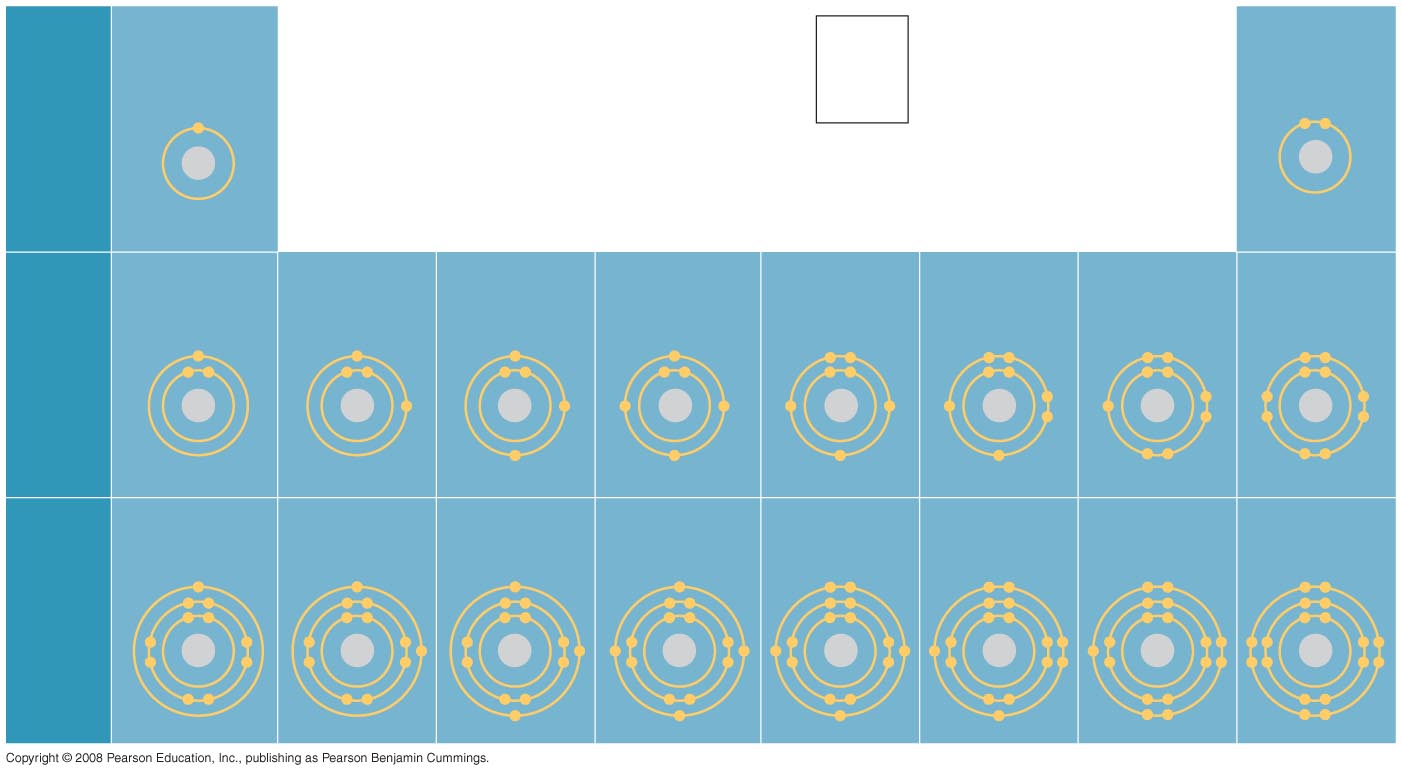 Helium
2He
Hydrogen
1H
Atomic number
2
He
4.00
Atomic mass
Element symbol
First
shell
Electron-
distribution
diagram
Lithium
3Li
Beryllium
4Be
Fluorine
9F
Boron
5B
Nitrogen
7N
Neon
10Ne
Carbon
6C
Oxygen
8O
Second
shell
Chlorine
17Cl
Sodium
11Na
Aluminum
13Al
Silicon
14Si
Argon
18Ar
Magnesium
12Mg
Phosphorus
15P
Sulfur
16S
Third
shell
[Speaker Notes: Figure 2.9 Electron-distribution diagrams for the first 18 elements in the periodic table]
Valence electrons are those in the outermost shell, or valence shell.
The chemical behavior of an atom is mostly determined by the valence electrons.
Elements with a full valence shell are chemically inert. (noble gases)
Copyright © 2008 Pearson Education, Inc., publishing as Benjamin Cummings
Electron Orbitals
An orbital is the three-dimensional space where an electron is found 90% of the time.
Each electron shell consists of a specific number of orbitals.
Copyright © 2008 Pearson Education, Inc., publishing as Benjamin Cummings
The formation and function of molecules depend on chemical bonding between atoms
Atoms with incomplete valence shells can share or transfer valence electrons with certain other atoms in order to become stable.
These interactions usually result in atoms staying close together, held by attractions called chemical bonds.
Copyright © 2008 Pearson Education, Inc., publishing as Benjamin Cummings
Covalent Bonds - Share pairs of electrons
A covalent bond is the sharing of a pair of valence electrons by two atoms.
In a covalent bond, the shared electrons count as part of each atom’s valence shell.
Copyright © 2008 Pearson Education, Inc., publishing as Benjamin Cummings
Formation of 
covalent bond
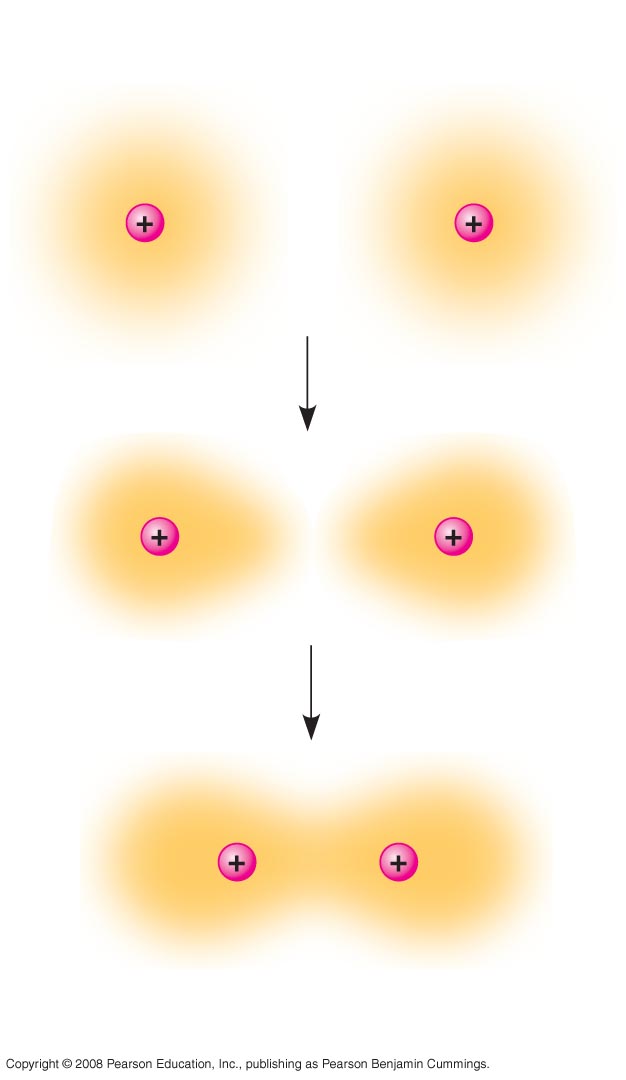 Hydrogen
atoms (2 H)
Hydrogen
molecule (H2)
[Speaker Notes: Figure 2.11 Formation of a covalent bond]
A molecule consists of two or more atoms held together by covalent bonds.
A single covalent bond, or single bond, is the sharing of one pair of valence electrons.
A double covalent bond, or double bond, is the sharing of two pairs of valence electrons.
Copyright © 2008 Pearson Education, Inc., publishing as Benjamin Cummings
The notation used to represent atoms and bonding is called a structural formula.
For example, H–H 
This can be abbreviated further with a molecular formula. 
For example, H2
Copyright © 2008 Pearson Education, Inc., publishing as Benjamin Cummings
Covalent bonding in Water Molecules
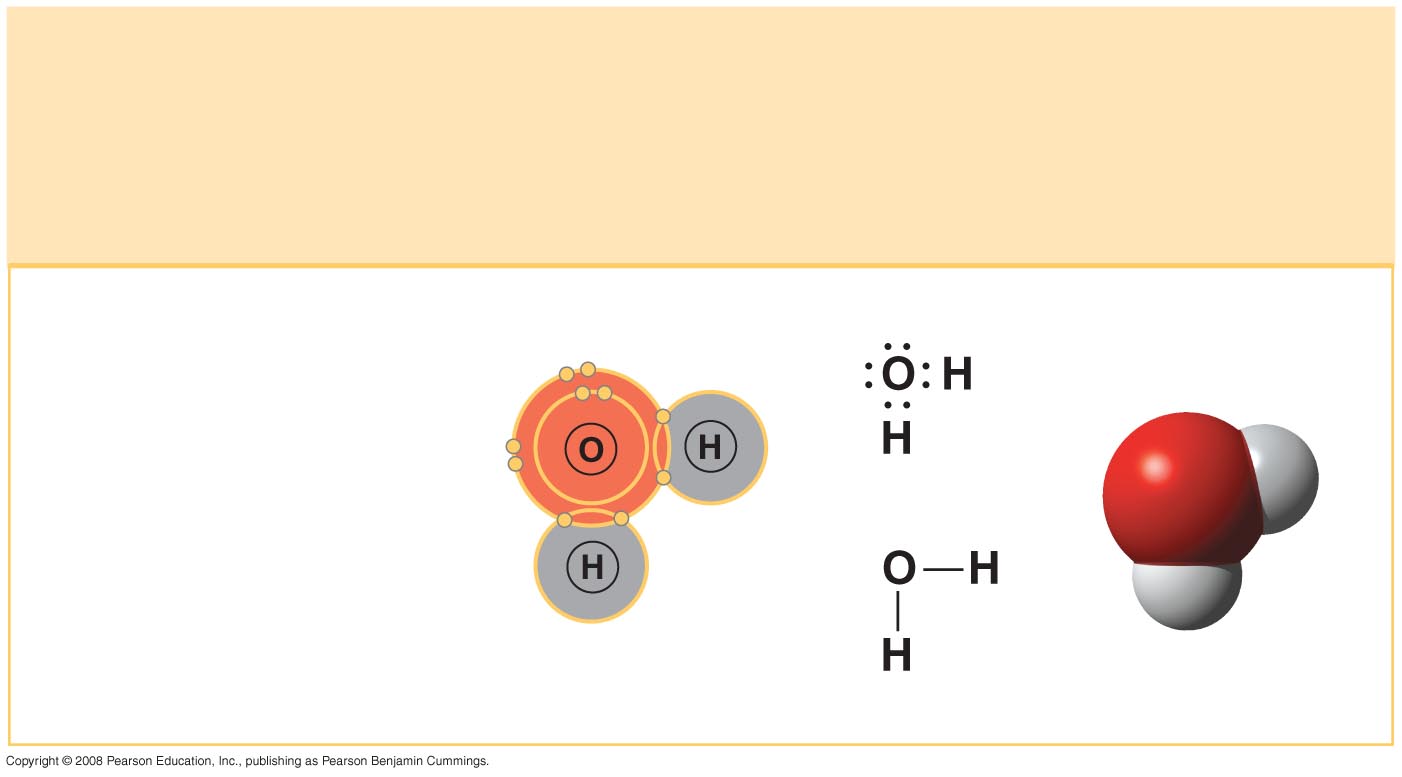 Name and
Molecular
Formula
Lewis Dot
Structure and
Structural
Formula
Electron-
distribution
Diagram
Space-
filling
Model
Water (H2O)
[Speaker Notes: Figure 2.12 Covalent bonding in four molecules]
Electronegativity is an atom’s attraction for the electrons in a covalent bond.
The more electronegative an atom, the more strongly it pulls shared electrons toward itself.
Copyright © 2008 Pearson Education, Inc., publishing as Benjamin Cummings
In a nonpolar covalent bond, the atoms share the electron equally.
In a polar covalent bond, one atom is more electronegative, and the atoms share the electron unequally.
Unequal sharing of electrons causes a partial positive or negative charge for each atom or molecule.
Copyright © 2008 Pearson Education, Inc., publishing as Benjamin Cummings
Ionic Bonds:   Transfer electrons
Atoms sometimes strip electrons from their bonding partners.
An example is the transfer of an electron from sodium to chlorine.
After the transfer of an electron, both atoms have charges.
A charged atom (or molecule) is called an ion.
Copyright © 2008 Pearson Education, Inc., publishing as Benjamin Cummings
Electron transfer and ionic bonding
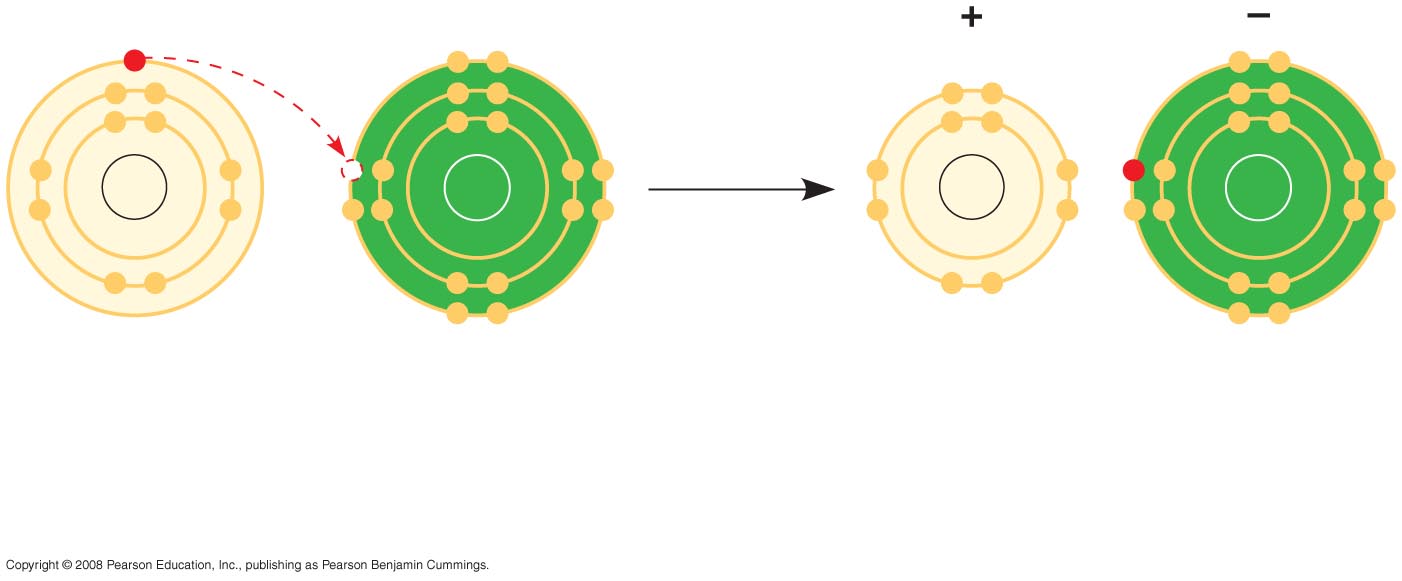 Cl
Na
Na
Cl
Cl–
Na
Cl
Na+
Chloride ion
(an anion)
Sodium ion
(a cation)
Sodium atom
Chlorine atom
Sodium chloride (NaCl)
[Speaker Notes: Figure 2.14 Electron transfer and ionic bonding]
A cation is a positively + charged ion.
An anion is a negatively - charged ion.
An ionic bond is an attraction between an anion and a cation.
Compounds formed by ionic bonds are called ionic compounds, or salts.
Salts, such as sodium chloride (table salt),  are often found in nature as crystals.
Copyright © 2008 Pearson Education, Inc., publishing as Benjamin Cummings
A sodium chloride crystal
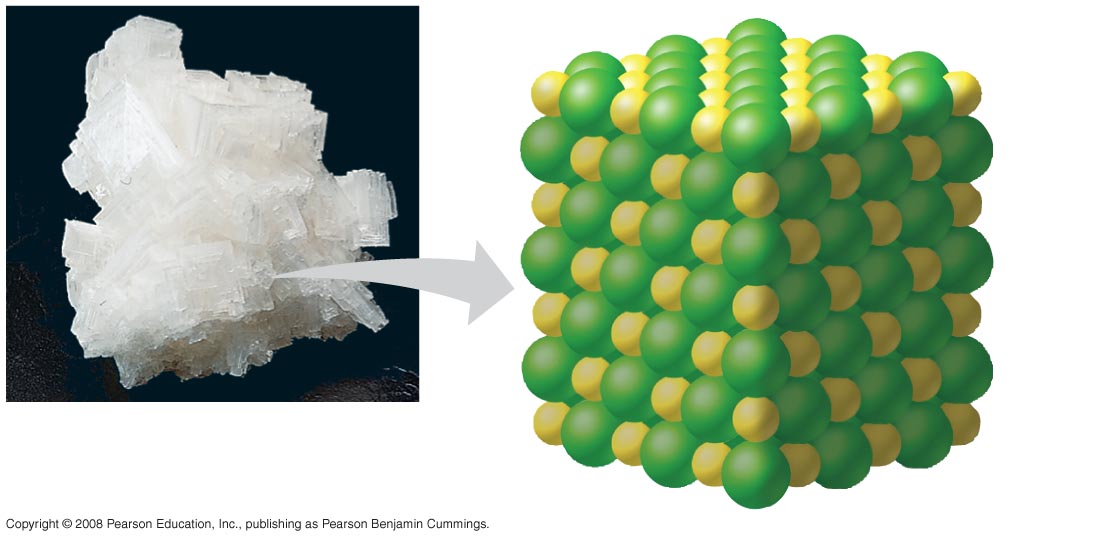 Na+
Cl–
[Speaker Notes: Figure 2.15 A sodium chloride crystal]
Weak Chemical Bonds
Most of the strongest bonds in organisms are covalent bonds that form a cell’s molecules.
Weak chemical bonds, such as ionic bonds and hydrogen bonds, are also important.
Weak chemical bonds reinforce shapes of large molecules and help molecules adhere to each other.
Copyright © 2008 Pearson Education, Inc., publishing as Benjamin Cummings
Hydrogen Bonds
A hydrogen bond forms when a hydrogen atom covalently bonded to one electronegative atom is also attracted to another electronegative atom.
In living cells, the electronegative partners are usually oxygen or nitrogen atoms.
Copyright © 2008 Pearson Education, Inc., publishing as Benjamin Cummings
Hydrogen bond
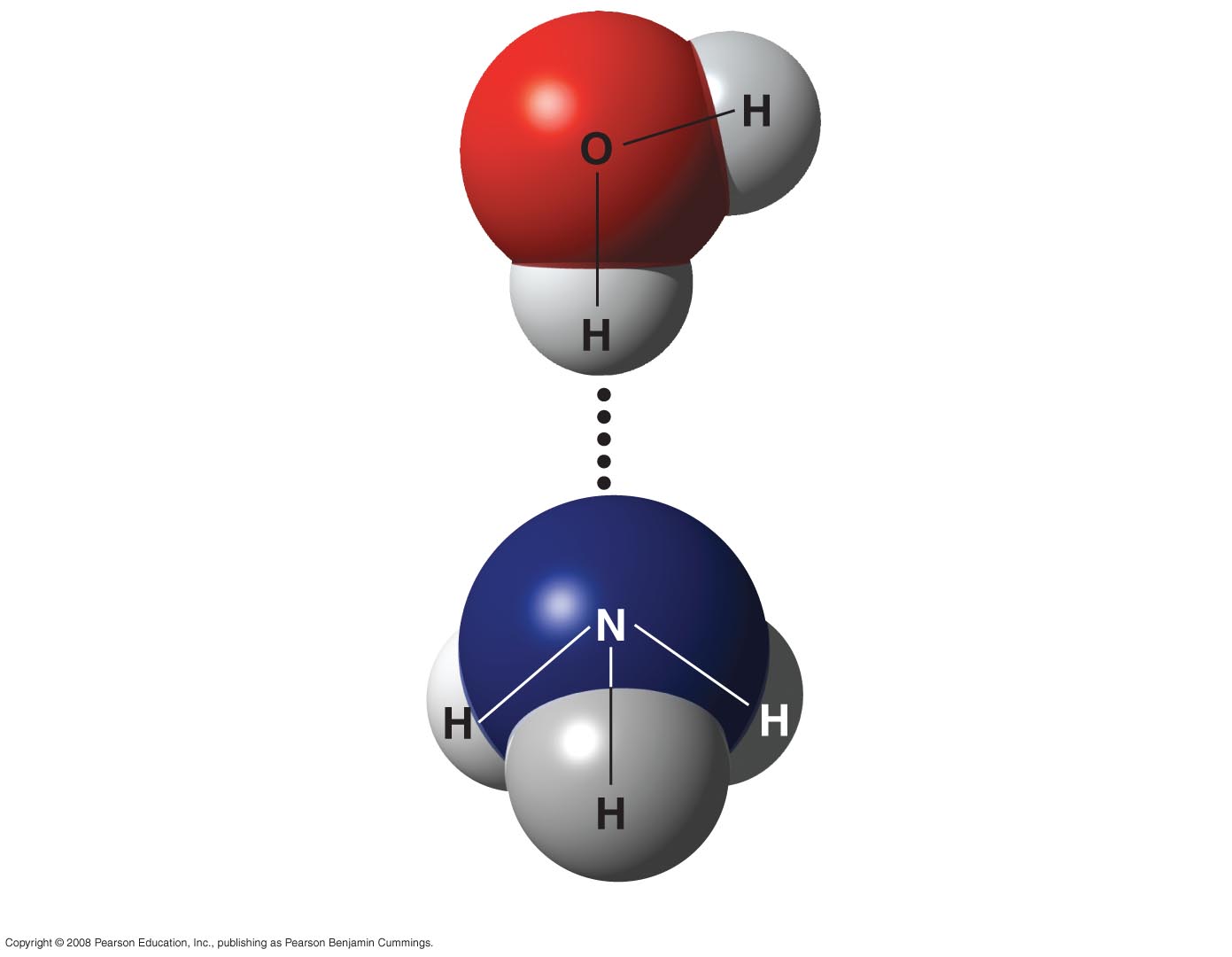  
+
Water (H2O)
+
Hydrogen bond
 
Ammonia (NH3)
+
+
+
[Speaker Notes: Figure 2.16 A hydrogen bond]
Van der Waals Interactions
If electrons are distributed asymmetrically in molecules or atoms, they can result in “hot spots” of positive or negative charge.
Van der Waals interactions are attractions between molecules that are close together as a result of these charges.
Collectively, such interactions can be strong, as between molecules of a gecko’s toe hairs and a wall surface.
Copyright © 2008 Pearson Education, Inc., publishing as Benjamin Cummings
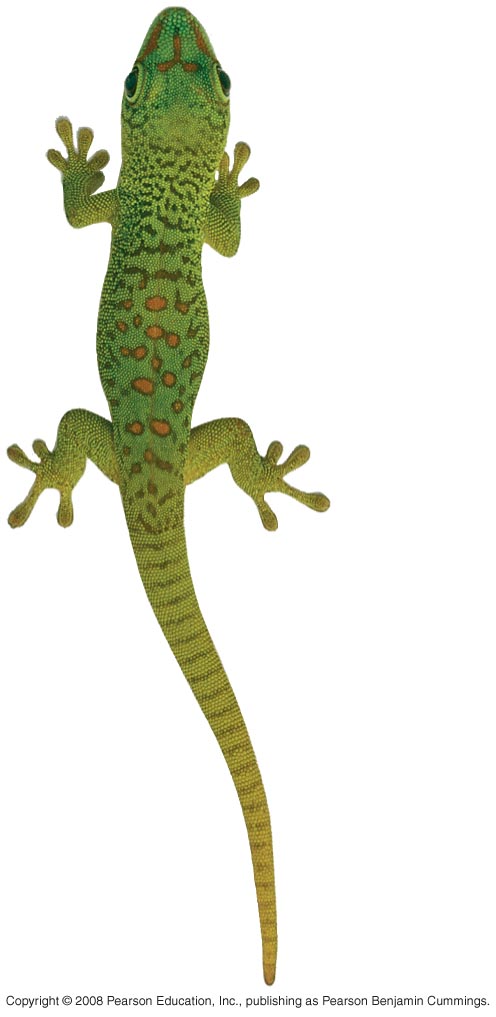